代数的組合せ最適化 part III
劣モジュラ性とCAT(0)空間緩和に基づくアルゴリズム
重み付き(非可換) Edmonds問題（時間があれば）
1
２部マッチングにおける劣モジュラ性
 ２部マッチングの双対は，劣モジュラ関数最小化とみなせる．
2
nc-rankにおける劣モジュラ性
Thm (Fortin-Reutenauer 2004)
s.t.
実は，この問題が
劣モジュラ関数最小化とみなせる
3
最大消滅部分空間問題 MVSP Maximum Vanishing Subspace Problem
この劣モジュラ性を利用できないか？
4
古典的
劣モジュラ関数最小化
Grotschel-Lovasz-Schrijver 1981
Lovasz拡張
楕円体法
多項式時間アルゴリズム
5
Hamada-Hirai 2017のアプローチ
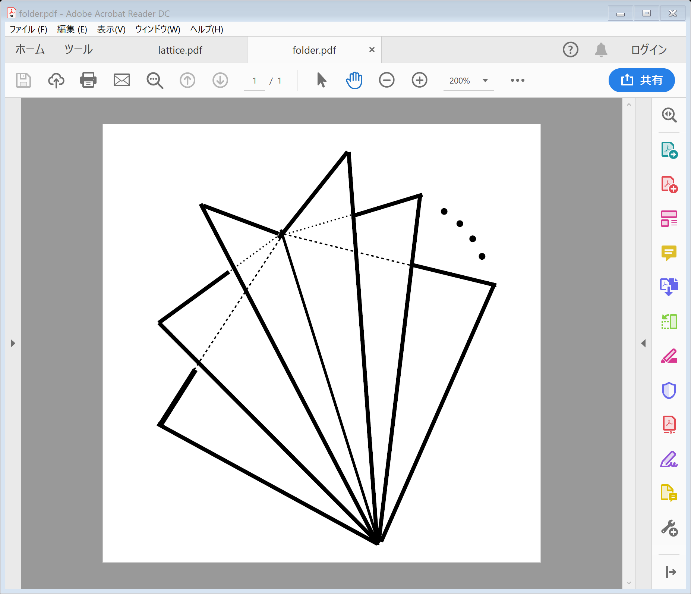 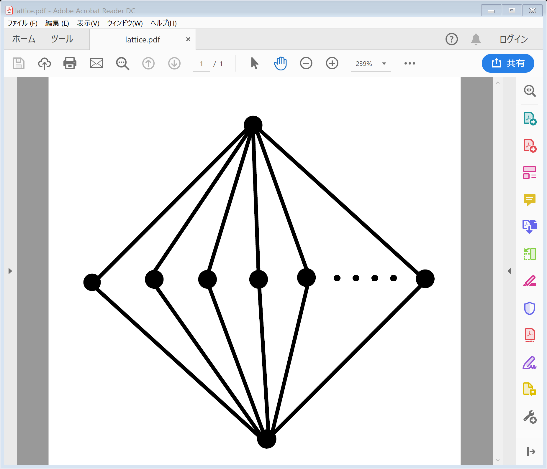 --- MVSPに特化  ---
多項式時間アルゴリズム
分割近接点法
6
CAT(0)空間
Gromov 1987
例：ユークリッド空間，ツリー，ユークリッド型ビルディング, ...
CAT(0)空間は一意測地的   測地的凸性
7
オーソスキーム(orthoscheme)
named by Coxeter 1991
8
オーソスキーム複体
Brady-McCammond 2012
～ 各単体をオーソスキームとして距離を入れる
9
10
Example
....
...
11
分配束
Birkhoff
12
c.f. 順序多面体 [Stanley 86; Fujishige 84]
13
証明のポイント
通常のLovasz拡張
14
15
 分割近接点法を適用
16
分割近接点法
Bačák 2014
分割近接点法の更新式：
注：本当は強凸性をもたせるため摂動も行う
18
重要なポイント（分割近接点が実装できる）
凸２次計画に帰着
19
良い点・問題点
20
重み付き(非可換) Edmonds問題
21
問題意識
重み付き２部マッチングなどの「重み付き」の問題を
このように「非可換」線形代数的にとらえることできるか？
例：最大重み完全マッチング問題
1
1
2
2
3
3
4
4
22
重み付き２部マッチングの代数的解釈
4
1
2
3
1
1
1
2
2
2
3
3
3
4
4
4
トロピカル化
23
重み付き（可換）Edmonds問題
これの非可換版を考える
24
Ore 環 ---- 右/左 公倍数が存在
25
Dieudonne 行列式 ～ 斜体上の行列の行列式
Bruhat分解 ～ 斜体上の行列のLU分解
上三角
対角1
置換行列
対角行列
下三角
対角1
ユニーク
交換子群
26
重み付き「非可換」Edmonds問題
Hirai 2018
27
最大最小定理（Fortin-Reutenauerの定理の拡張）
Thm (Hirai 2018)
28
弱双対性の証明
c.f. Murota 95
29
強双対性 + アルゴリズム (SDA)
proper
30
31
Remarks
このアルゴリズムは，deg detを計算する
　組合せ緩和法（Murota 1990,1995）の変種とみなせる．

双対問題MVMPは，一様モジュラ束(Hirai 2017)という
　モジュラ束上のL凸関数最小化とみなせる．

さらにアルゴリズムは， L凸関数に対する
　最急降下法(SDA)とみなせる          反復回数の解析
32
既存のアルゴリズムとの関係
古江弘樹，卒業論文2019，論文準備中
33
さらなる展開
34
Part III まとめ
nc-rankにおける劣モジュラ性
CAT(0)空間の凸最適化をつかうアプローチ
重み付き(非可換)Edmonds問題，deg Det
35
総括
２部マッチングのランク解釈からはじまる
　 組合せ最適化の一つの展開

非可換ランクの概念，アルゴリズムは，
　従来の多面体的手法とは異なる視点を提供し，
　新しい発展の方向性を示しているように感じる．
36
今後の課題・研究の方向性
37
関連するセミナー
9/4(木): FIT  林興養「CAT(0)立方複体上の測地線を求める多項式時間アルゴリズム」
9/5(金): 応用数理学会年会 離散システム研究部会オーガナイズドセッション 
　　　 場所：駒場東大    (古江＋平井が発表)

9/9(月): OR学会「超スマート社会のシステムデザインのための理論と応用」研究部会
               平井広志「Algorithmic and combinatorial aspects on CAT(0) spaces」
               場所：RIMS
9/9(月)-9/11(水):  平井広志「離散凸解析と最適化」集中講義  場所：RIMS

11/2(土):「離散凸解析と最適化」ワークショップ  場所: RIMS 
　　　   (岩政＋平井が発表)
11/11-13: Workshop “Buildings, Varieties, Applications”  MPI Leipzig, Germany
                 (大城＋平井が発表，スケーリング関連の発表２件)
38